ULOGA DOKUMENTIRANJA PROGRAMA VJERSKOG ODGOJA S NAGLASKOM NA PROCES FORMIRANJA DJEČJEG IDENTITETASnježana Catela odgojitelj - savjetnik
U DV Vrapče program katoličkog vjerskog odgoja provodi se kao cjelodnevni program u tri odgojne skupine na tri objekta
skupina Zvjezdica 
skupina Različak
skupina Krijesnica
Vjerski program provodimo kao obogaćivanje a ne kao zamjenu za redoviti program
Prednost dajemo igri kao osnovnom obliku aktivnosti, metodi i sredstvu rada u poticajno oblikovanom materijalnom i socijalnom okružju

Pridonosimo osobnoj emocionalnoj, duhovnoj, obrazovnoj i socijalnoj dobrobiti djeteta
Izgrađujemo interakcijske odnose s djecom u svrhu postizanja njihovog samopouzdanja, sigurnosti i stvaranja pozitivne slike o sebi kao kompetentnoj osobi i svome mjestu u svijetu
Pratimo liturgijsko vrijeme i blagdane te motiviramo djecu polazeći od njihovog neposrednog iskustva i doživljaja do izbora tema po kriteriju vjernosti Svetom pismu, djeci i situaciji uz spontano prihvaćanje i izražavanje
U aktivnosti vjerskog sadržaja uključuju se djeca prema osobnom interesu i razvojnim sposobnostima
Uključivanje roditelja u odgojno - obrazovni proces važna je odrednica u provođenju vjerskog programa 

upoznavanje roditelja s programom
informiranje roditelja o planiranju i postignućima djece
radionice za roditelje i djecu
obilježavanje blagdana i sudjelovanje u slavljima
u kutiću za roditelje informativne i komunikacijske djelatnosti
zajednički rad u stvaranju projekata
pratimo uključenost roditelja kroz sve vidove suradnje i vrste uključenosti
U neposrednom radu težimo individualizaciji odgojno – obrazovnog procesa, uvažavamo sve aspekte djetetova razvoja
Uvažavamo individualne razlike i sposobnosti djece s obzirom na različitu kronološku dob, intelektualne snage, duhovnu i religioznu dimenziju i poticaj obitelji
Unapređujemo intelektualni, društveni, moralni i duhovni razvoj djece kroz stjecanje doživljaja, znanja, vještina i navika, kroz izgrađivanje identiteta, humanizma i tolerancije, odgovornosti, autonomije i kreativnosti
Pomažemo djetetu u uspostavljanju autentičnih odnosa s drugima, osobito različitima i onima koji imaju drugačije religiozne navike i ponašanja u predškolskoj ustanovi i životu uopće
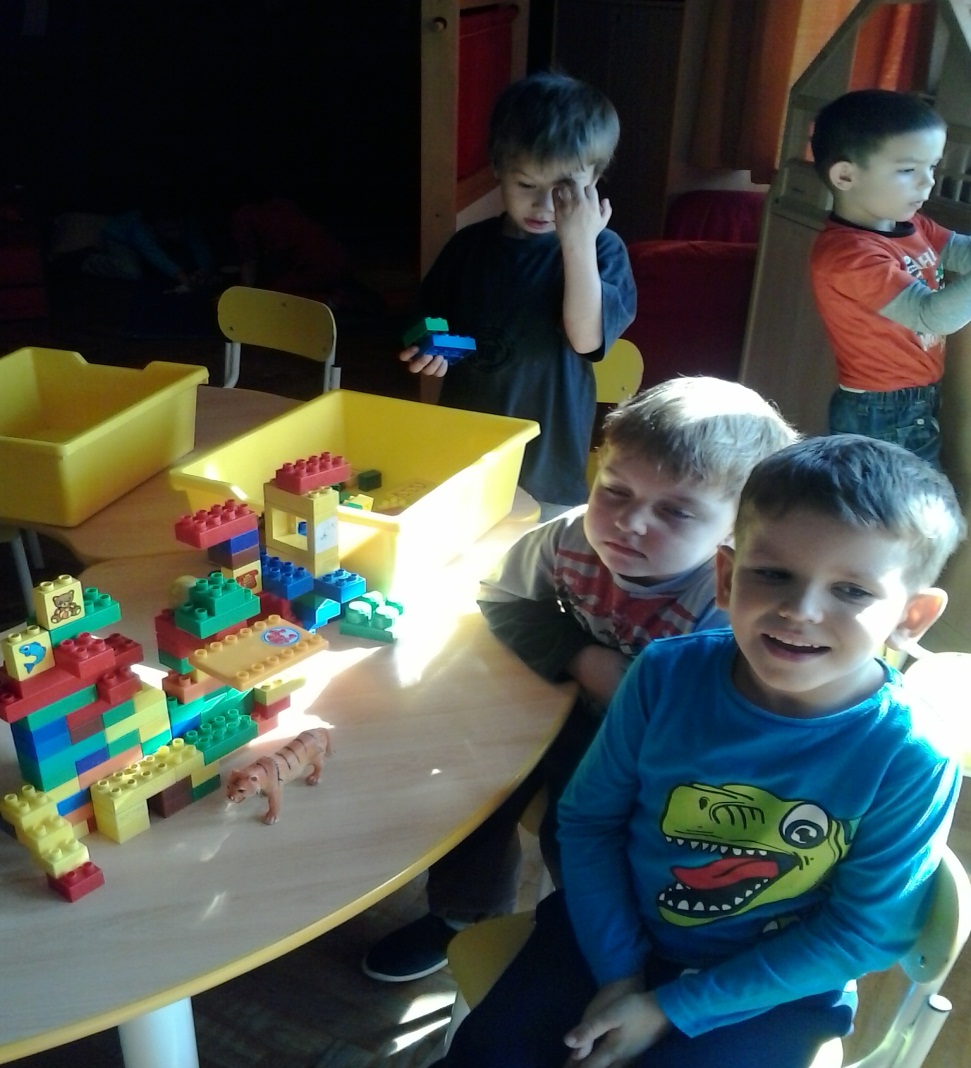 U fazi stvaranja spoznaja i analiza situacije pomažu u utvrđivanju teme, razradi projekta i dnevnoj pripremi. U fazi realizacije djeca su potaknuta na kreativno provođenje aktivnosti, a u fazi vrednovanja odgojitelji primjenjuju samokritičnost i implicitnost.
Pratimo, dokumentiramo i prezentiramo ostvarene rezultate
HVALA NA PAŽNJI




MIR VAMA